Способы постановки сонорных звуков
Подготовил:
 учитель-логопед 
МБОУ «Восходненская школа»
Грищенко Л.А.
I.Этапы логопедического воздействия
Подготовительный этап
Артикуляционные упражнения
Комплекс упражнений для постановки звука
Цель: включить ребенка в целенаправленный логопедический процесс
Этап постановки звука, формирование первичных произносительных умений и навыков
Цель: сформировать у ребенка первоначальные умения правильного произношения звука на специально подобранном речевом материале
Закрепление и автоматизация звука, формирование коммуникативных умений и навыков
Цель: сформировать у ребенка умение и навыки безошибочного употребления звуков речи во всех ситуациях
II. Артикуляционная гимнастика для постановки звука [л]
«Качели»
Ах, качели-карусели,
Заскрипели, полетели.
Раз вперед и раз назад.
Всё летят, летят, летят.
Способ выполнения:
улыбнуться, открыть рот, поочерёдно упираться языком  то в верхние, то в нижние зубы; нижняя челюсть при этом неподвижна
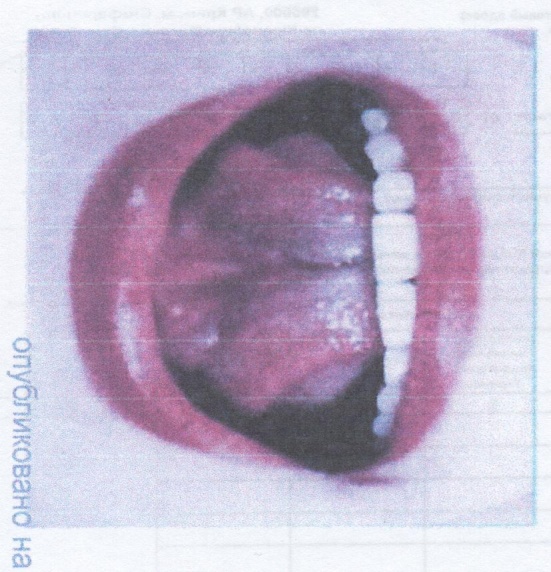 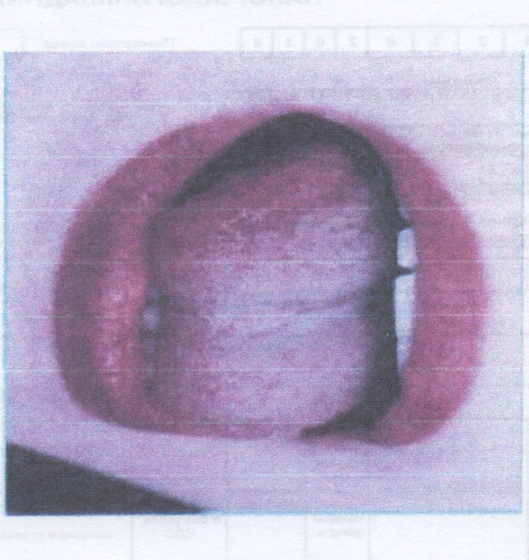 2. «Индюк»
На губе язык играет:
Индюку он подражает
Способ выполнения: открыть рот; поднять язык к верхней губе широким передним краем; двигать языком по губе вперёд-назад; сначала медленно, потом быстрее, добавляя голос [бл-бл-бл]; следить, чтобы язык не сужался.
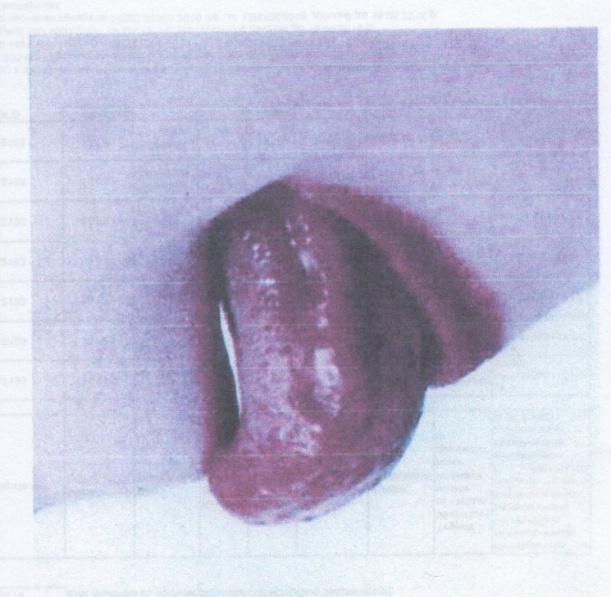 3. «Маляр»
Как маляр я – так и так
Нёбо побелить мастак!

Способ выполнения: открыть рот; широким кончиком языка «побелить» нёбо от зубов к горлу; нижняя челюсть не должна двигаться.
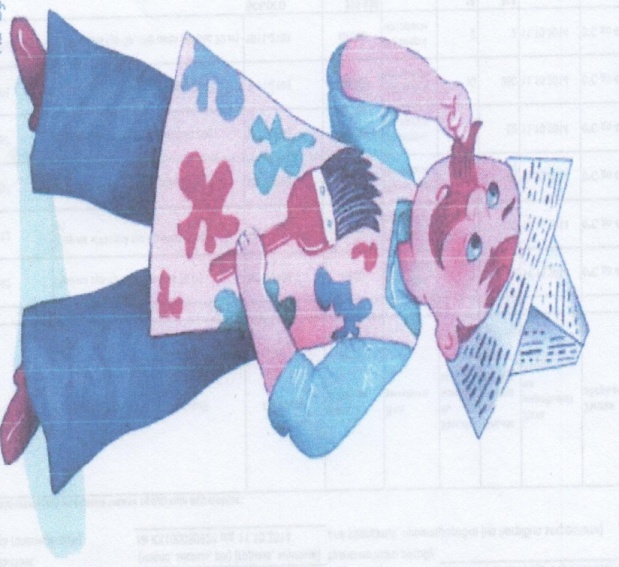 4. «Чистим зубы»
Чистит зубы детвора – 
В школу им идти пора!
Способ выполнения: улыбнуться; приоткрыть рот; кончиком языка «почистить» нижние, затем верхние зубы с внутренней стороны, делая движения языком вправо-влево; нижняя челюсть не двигается.
5. Вкусное варенье
Всем друзьям на удивленье
Я из слив варю варенье.
А с вареньем вкусный чай.
Сладкоежки, налетай!

Способ выполнения: 
высунуть широкий язык, облизать верхнюю губу и убрать язык вглубь рта
6. «Парус»
Капитан капитану
Сигнал подаёт:
- Как я рад, что навстречу
Корабль ваш плывёт. 

Способ выполнения: улыбнуться; широко открыть рот; кончик языка поднять к бугоркам за верхними зубами; удерживать язык на счёт до 8.
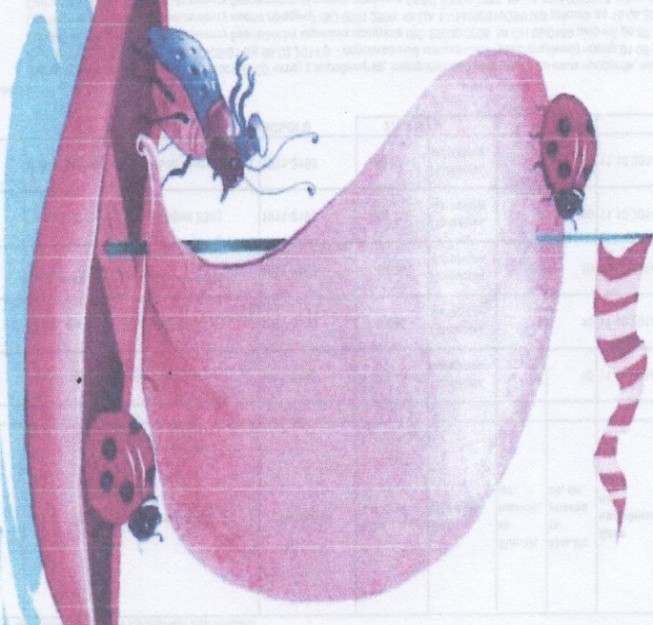 7. «Чашечка»
Способ выполнения: рот широко открыт, широкий язык поднять кверху; потянуться к верхним зубам, но не касаться их; удерживать язык в таком положении 10-15 с.
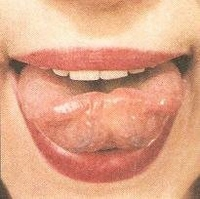 III. Приёмы постановки звука [л]
Постановка звука [л] может оказаться сложной
1 способ: по подражанию
2 способ: зазубная постановка звука [л] или от «чашечки».
- Завести «чашечку» за вехние зубы и стучать по деснам  верхних резцов или альвеолам [ла-ла]
3 способ: от звука [а]. 
Во время произнесения звука [а] стучать языком в верхние резцы и произносить [а]. Получится [ал-ал-ал].
Затем произносить в обратном слоге [ал], между гласными [а-ла] и, наконец, в открытом слоге [ла].
На втором этапе язык убирается за верхние зубы, и начинается автоматизация звука
4 способ: от межзубного звука 
(при замене [л] на [й]).
Удерживаем кончик языка за зубами, крепко прижимая его к верхним резцам, чтобы опустить среднюю часть спинки языка, а заднюю поднять.
 Просунуть кончик языка между зубами и сказать [ы].
 Произносить слог [ыл].
5 способ: при замене [л – у – в].
- Объяснить, что губы не должны двигаться.
Прикусить кончик широкого языка и придерживать движение губ пальцами.
 Произносить звук [ы], затем [ыл], оторвав язык от зубов.
6 способ: механический способ с помощью зонда от мягкого звука [л’].
 Повторяем [ля-ля].
 Вводим зонд №4, чтобы он оказался между твёрдым нёбом и средней частью спинки языка.
 Нажимаем, получится [ла-ла].
IV. Артикуляционная гимнастика для постановки звука [р]
Постановка правильной артикуляции звука [р] требует специальных подготовительных упражнений
1. «Улыбка»
«Удивительный ребенок»
Обо мне все говорят.
Потому что я с пеленок
Улыбаюсь всем подряд

Способ выполнения: улыбнуться, с напряжением обнажив сомкнутые зубы
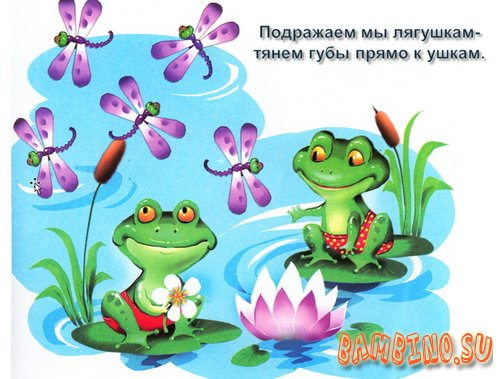 2. «Трубочка»
Есть у Дани дудочка –
С дырочками трубочка.
Если в дудочку дудеть, 
Куклы будут песни петь.

Способ выполнения:
высунуть широкий язык; боковые края языка загнуть вверх; подуть в получившуюся трубочку.
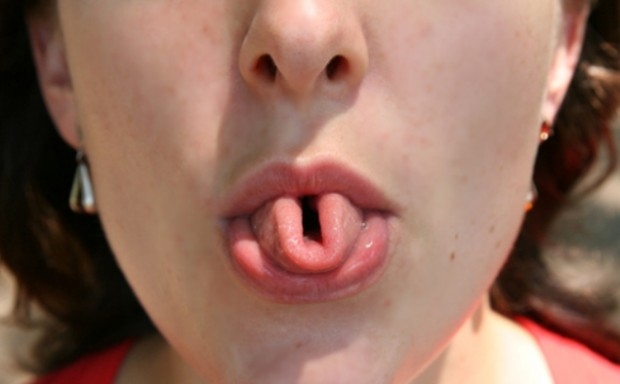 3. «Качели»                            5. «Чашечка»4. «Маляр»                             6. «Парус»
7. «Грибок»
Вот на тонкой ножке
Гриб стоит среди дорожки
Способ выполнения:
улыбнуться, открыть рот, присосать широкий язык к нёбу; в пощёлкивании управляется нужное движение языка.
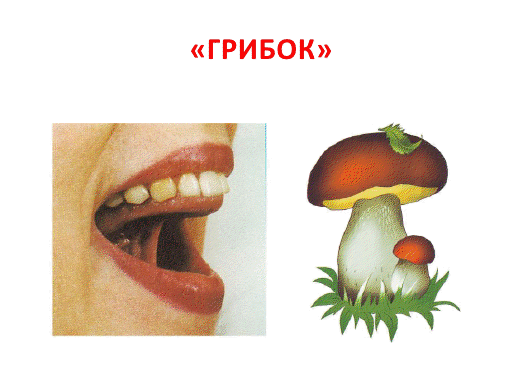 8. «Дуэт»
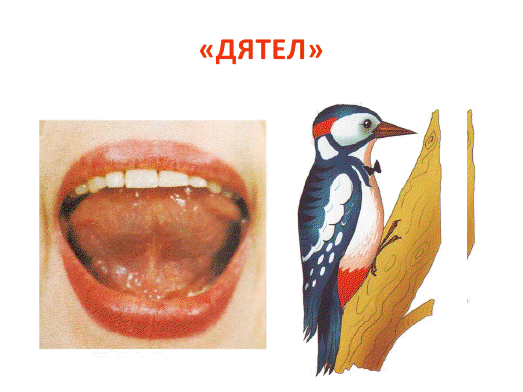 Дятел выдолбит дупло, 
Конь резвится «Иго-го».
Способ выполнения:
рот широко открыт и слегка растянут в улыбке; язык в форме «чашечки» поднят за верхние передние зубы к альвеолам. 
1)Ребенок цокает. 
2)Говорит с придыханием [д-д-д], [т-т-т]. Язык прыгает по бугоркам
9. «Автомат»
На посту стоит солдат,
У солдата автомат.
Способ выполнения:
рот приоткрыт; язык поднят вверх, упирается в бугорки; произносим [д-д-д], не опуская язык.
1) «Пострелять» медленно, четко произнося звук [д].
2) «Пострелять» так, чтобы последний звук произносился сильнее: [д-д-Д].
3) «Пострелять» как можно быстрее, четко произнося звук [д]
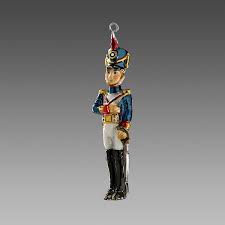 10. «Муха»
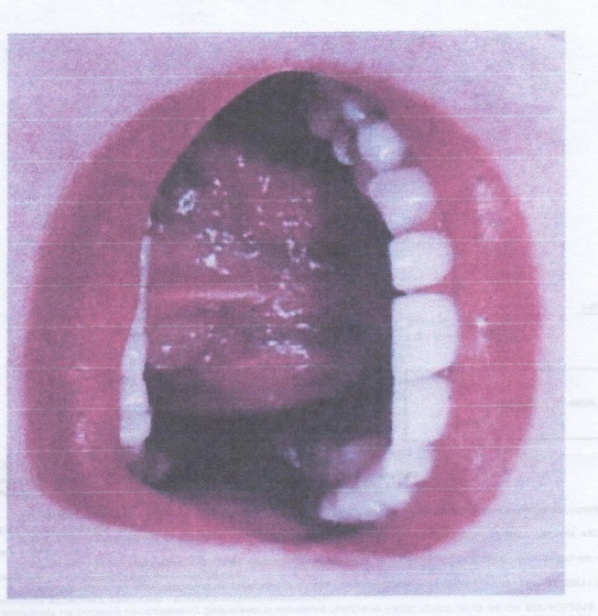 Муха в паутине бьётся – 
Ей спастись не удаётся.

Способ выполнения: слегка открыть рот; держать широкий кончик языка около бугорков; произносить [з-з-з], двигая языком вперёд-назад.
11. «Ступеньки»
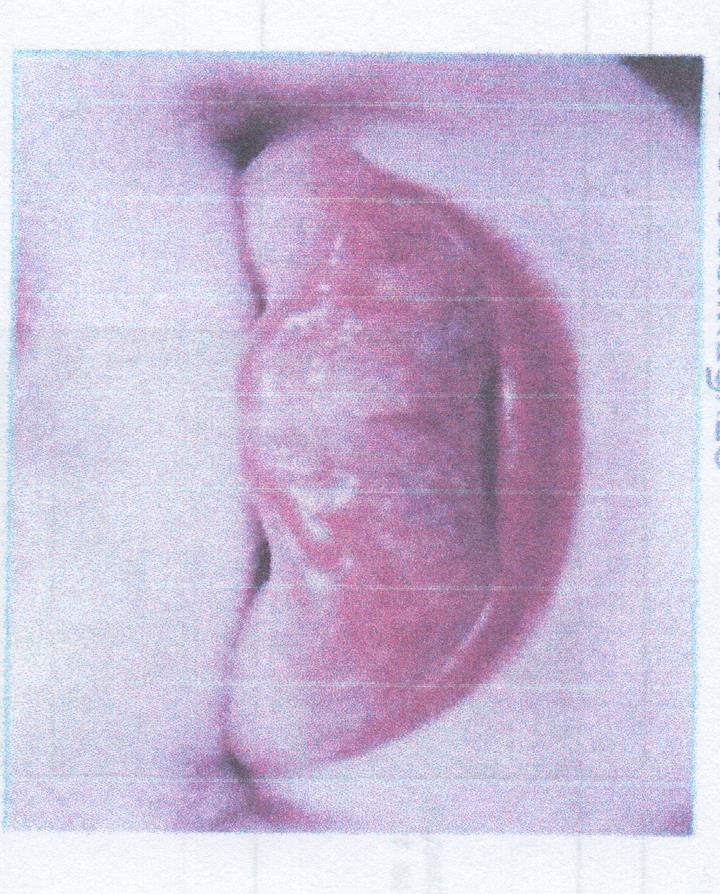 Язык шагает по ступенькам
Раз-два-три. Его на губу,
Зубы и бугорки положи.
Способ выполнения: открыть рот; широким кончиком языка «обхватить» верхнюю губу (первая ступенька), потом верхние зубы (вторая), дальше прижать к верхним бугоркам (третья ступенька).
V.Приёмы постановки звука [р]
1 способ: по подражанию.
Можно предложить ребенку «Завести моторчик», подражать рокоту самолёта или рычанию собаки [р-р-р], или карканью вороны [кар-р-р].
Но этот приём лишь изредка приводит к положительным результатам.
2 способ: постановка звука [р] от звука [д].
Необходимо повторять на одном выдохе [д-д-д] с последующим более форсированным произношением.
3 способ: чередующееся произношение звуков [т] и [д] в сочетании [тд] или [тдд] в быстром темпе, ритмично при слегка открытом рте и при смыкании языка не с резцами, а с дёснами резцов или альвеолами. При сильном дуновении на кончик языка возникает вибрация.
4 способ: постановка звука [р] от звука [ж].
Для получения фрикативного звука [р] следует произносить звук [ж] при не -сколько приоткрытом рте без округления губ и переместить передний край языка немного вперед, к дёснам верхних резцов
5 способ: постановка звука [р] от артикуляционного упражнения «муха».
Ребенок произносит сохранный звук [з-з-з], перемещая переднюю часть языка вверх к альвеолам до получения акустического эффекта фрикативного [р].
6 способ: поставка звука [р] от артикуляционного упражнения «грибок».
Ребенок делает артикуляционное упражнение «грибок» и с силой выдыхает струю воздуха. Вследствие этого выдоха язык приходит в вибрацию.
7 способ: механический.
Механический способ даёт ребенку возможность ощутить вибрацию языка, мышечно  запомнить её и в дальнейшем воспроизводить без механической помощи. 
Здесь используются шариковый зонд, соска или ватная палочка
Этапы механического воздействия:
 движение зонда слева направо под языком;
 придерживание зондом внизу языка;
 проведение пальцем по зубам;
 проведение пальцем по бороде.
8 способ: вибрацию языка можно получить и без использования зонда, если в момент произнесения звука [д-д-д] постучать ладонью внизу под подбородком
9 способ: если ребенок произносит глухой длительный звук [р] со сжатыми зубами, можно предложить произнести 
[т-р-р], прикусив деревянный шпатель, постепенно увеличивая расстояние между зубами.
В русском языке звук [р] никогда не произносится раскатисто, а, напротив, звучит сглажено и часто одноударно. Поэтому не нужно добиваться от ребёнка усиленной вибрации кончика языка.
VI. Автоматизация поставленного звука
Некоторые авторы предлагают проводить автоматизацию звука в строгой последовательности:
1.автоматизация звука в слогах (прямых, обратных, со стечением согласных);
2.автоматизация  звука в словах (в начале слова, в середине, в конце);
3.автоматизация звука в предложениях;
4.автоматизация звука в чистоговорках и стихах;
5.автоматизация звука в коротких, а затем в длинных рассказах;
6.автоматизация звука в разговорной речи.
Но в некоторых случаях на практике приходится менять последовательность.
Например, звук [р] у некоторых детей легче закрепляется в сочетании [вра], [тра], [дра]. А у некоторых вначале в обратных слогах [-ар], [-ор], [-ыр], [-ур], а затем в прямых - [ра], [ро], [ры,], [ро].
К этому нужно подходить индивидуально.
Спасибо за внимание!!!